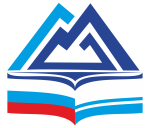 Министерство образования и науки 
Республики Алтай
БУ РА «Центр психолого-медико-социального
 сопровождения»
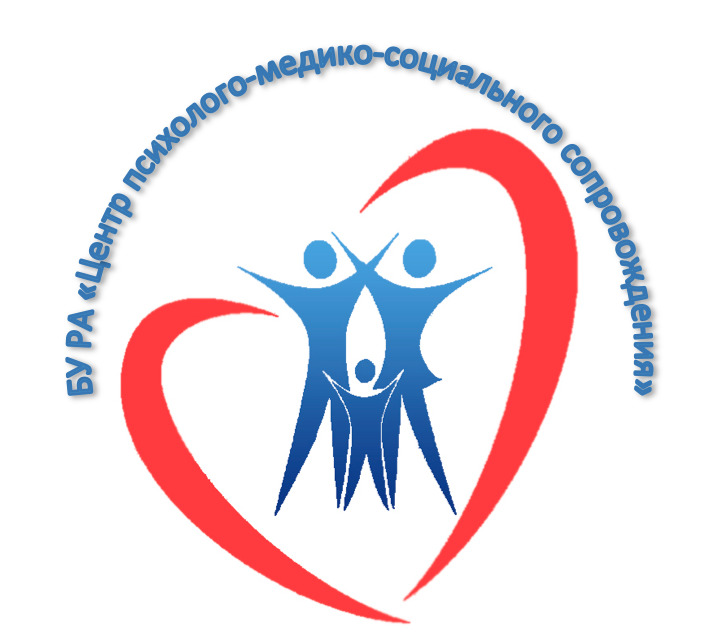 1
О школьных службах примирения, как об одном из эффективных и современных способов восстановительного решения конфликтов
Казазаева Надежда Михайловна,
руководитель отдела диагностики и консультирования  
БУ РА «Центр психолого-медико-социального сопровождения»
Распоряжение Правительства РФ от 22 марта 2017г. №520-р (В редакции от 18 марта 2021г. №656-р
План мероприятий на 2021-2025 годы по реализации Концепции развития системы профилактики безнадзорности и правонарушений несовершеннолетних на период до 2025 года
Указ Президента РФ №761 «О  Национальной стратегии Действий в интересах детей»
« В образовательных организациях рекомендуется создавать школьные службы примирения (ШСП),нацеленные на разрешение конфликтов ,профилактику правонарушений детей и подростков, улучшение отношений в образовательном учреждении»
Типичные способы реагирования конфликтов в школе
Административно-хозяйственный
Направление к психологу или социальному педагогу
«Стрелки» среди подростков
Замалчивание
Задача школьной службы примирения (ШСМ)
Решить максимальное количество конфликтных ситуаций в рамках программ примирения.
Научить стороны конфликта самим находить пути решения ситуации.
Чем служба примирения может помочь директору школы:
В школе начнет создаваться инновационная практика примирения.
Риск жалоб в управление образования будет снижаться.
Школа станет более комфортной для учеников и более привлекательной на данной территории.
Сам директор будет тратить меньше времени на разбор конфликтов, освобождая время для более важных задач.
Отношения в его школе будут улучшаться. 
Ценности восстановительной медиации станут распространяться среди учеников и педагогов школы.
Чем служба примирения может помочь педагогам:
Возможность управлять школьными конфликтами.
Возможность использовать конфликты как воспитательную ситуацию, которая при правильной организации может помочь развитию школьников.
Восстановление душевного равновесия в ходе «Кругов», применяемых для работы с профессиональным выгоранием педагогов.
Приобретение новых знаний и практических навыков в области примирения, выстраивания межличностных отношений в детской и детско-взрослой среде, развитие методов и форм гражданского образования и воспитания, социализации школьников. 
Инструменты для разрешения трудных ситуаций и конфликтов; Овладение подходами и приемами для поддержания порядка в детской среде. 
Укрепление роли школьного самоуправления.
Чем служба может помочь школьникам:
Научиться конструктивно общаться со сверстниками и взрослыми.
Научиться убеждать других словами, а не силой.
Участвовать в интересной «взрослой» и общественно-полезной (волонтерской) деятельности.
Научиться самоорганизации, стать более ответственными и культурными.
Научиться нормально выходить из конфликта, ссоры, обиды, чтобы конфликты не перерастали в правонарушения.
Помогать другим помириться (своим друзьям, сверстникам и родителям).
Начать осваивать новую профессию -«медиатор», получить уникальные навыки и опыт миротворческой деятельности.
Лучше понимать сверстников и взрослых: родителей и учителей.
Школьникам, пострадавшим от правонарушений, почувствовать себя в безопасности и поверить, что справедливость восстановлена и нет враждебности и угрозы со стороны других ребят.
У детей-обидчиков в ходе медиации появляется возможность понять другую сторону, помириться, проявить раскаяние, посильно возместить причиненный вред, принести извинения и услышать слова прощения, осознать причины своего поступка и понять, что нужно делать, чтобы в дальнейшем не причинять вред другим людям.
Детям-правонарушителям восстановительная программа дает возможность не чувствовать себя «хулиганом» или человеком, которым взрослые всегда недовольны, восстановить хорошее отношение со стороны ребят, родителей и педагогов, планировать для себя такое будущее, которое поможет избежать попадания в ситуации сильных конфликтов или правонарушений.